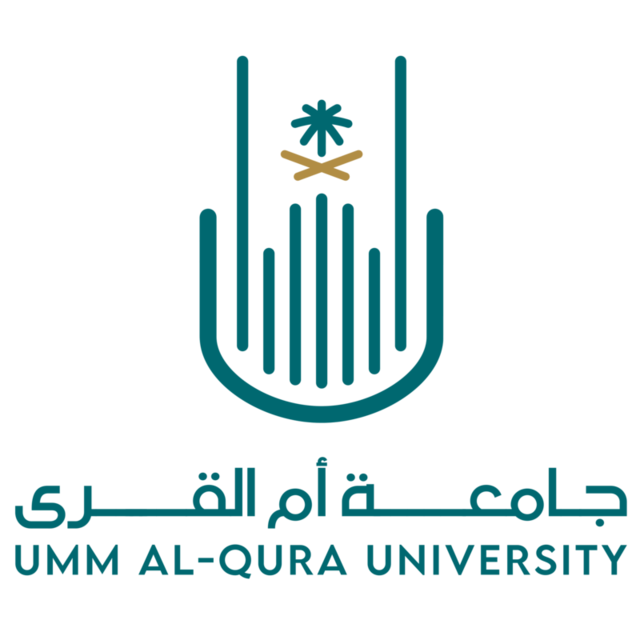 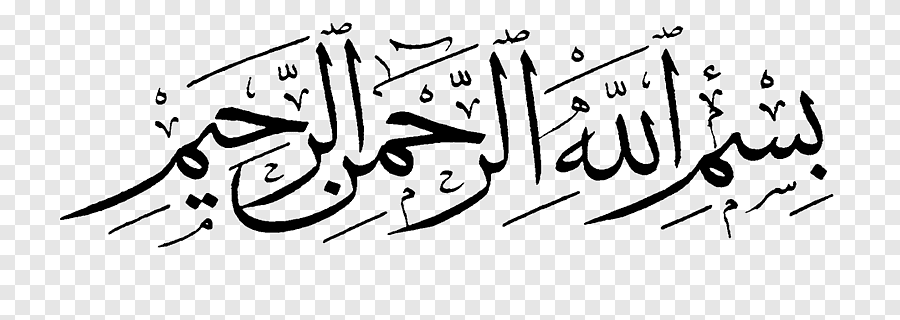 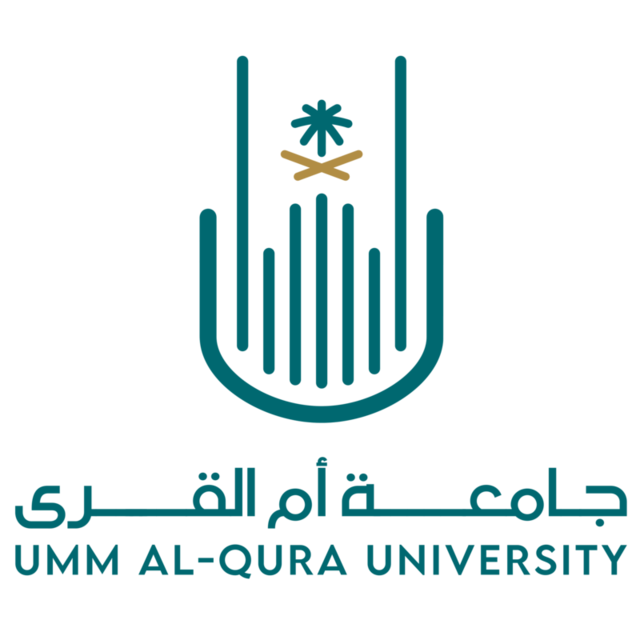 محاضرة بعنوان:
العمل التطوعي وأثره في تعزيز القيم
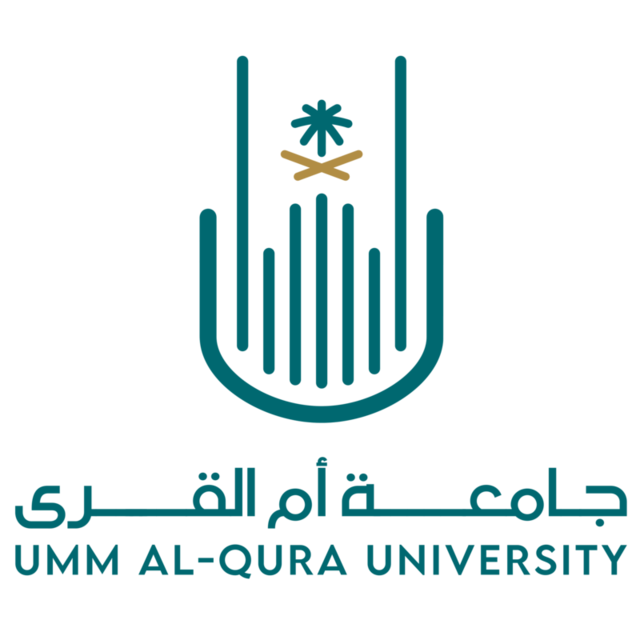 عناصر اللقاء
شرح التعريف
التطوع في الكتاب والسنة
مصادر القيم
الأهداف التربوية للعمل التطوعي على مستوى الفرد والجماعة
الآثار الإيجابية للتطوع على المتطوع والمجتمع
مجالات التطوع
ضوابط العمل التطوعي
عوامل نجاح العمل التطوعي
كيف يعزز العمل التطوعي القيم النبيلة